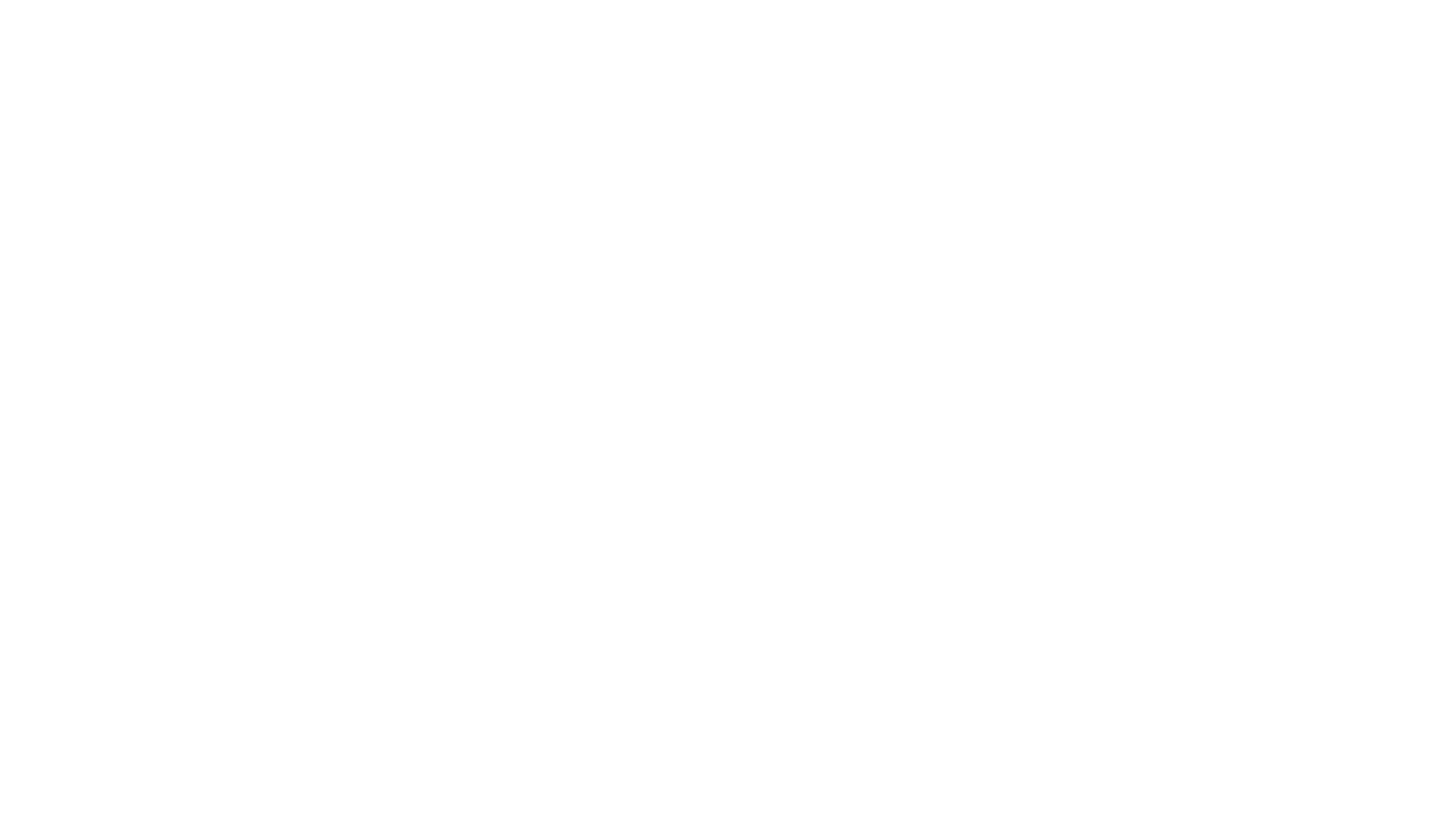 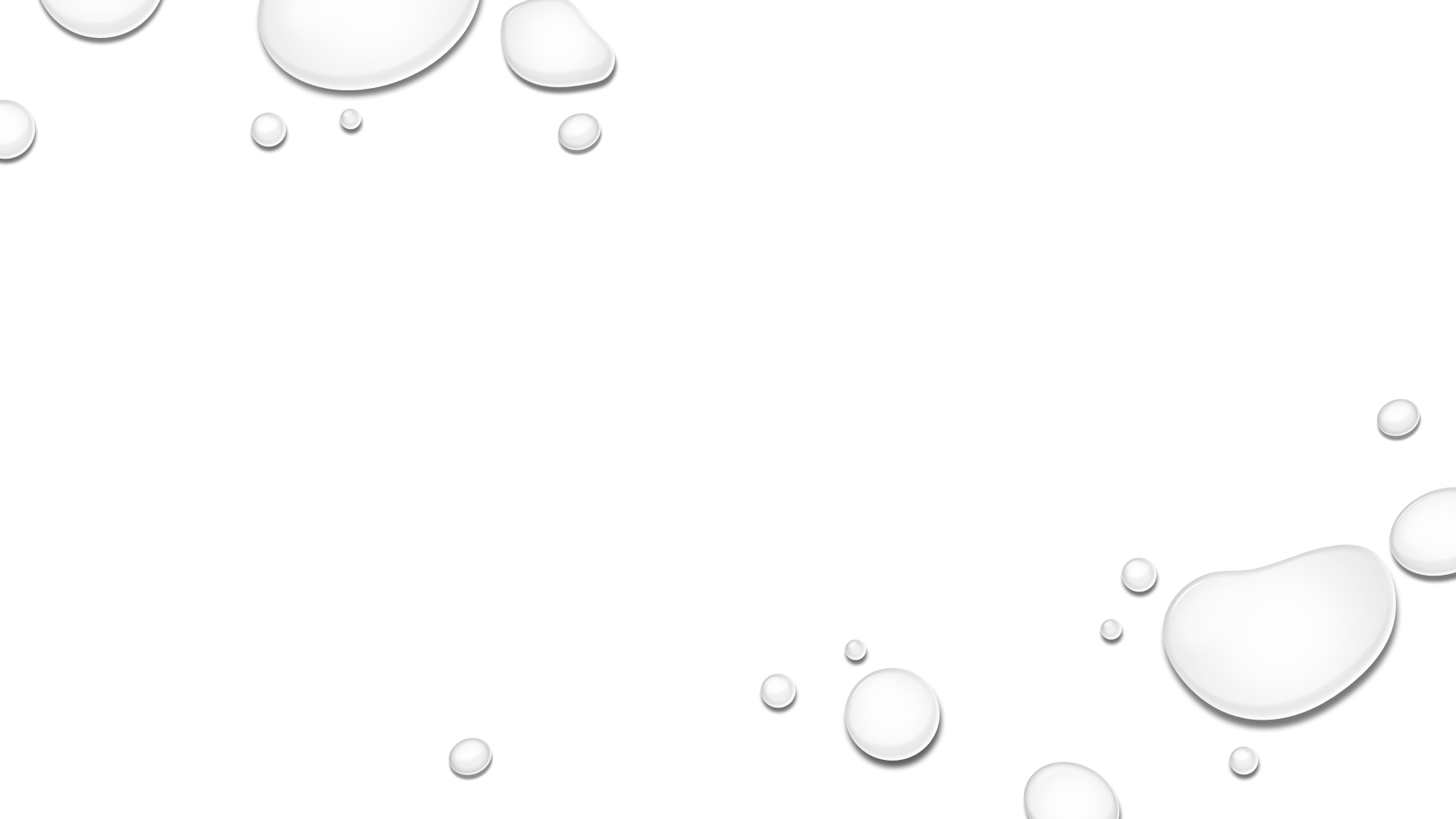 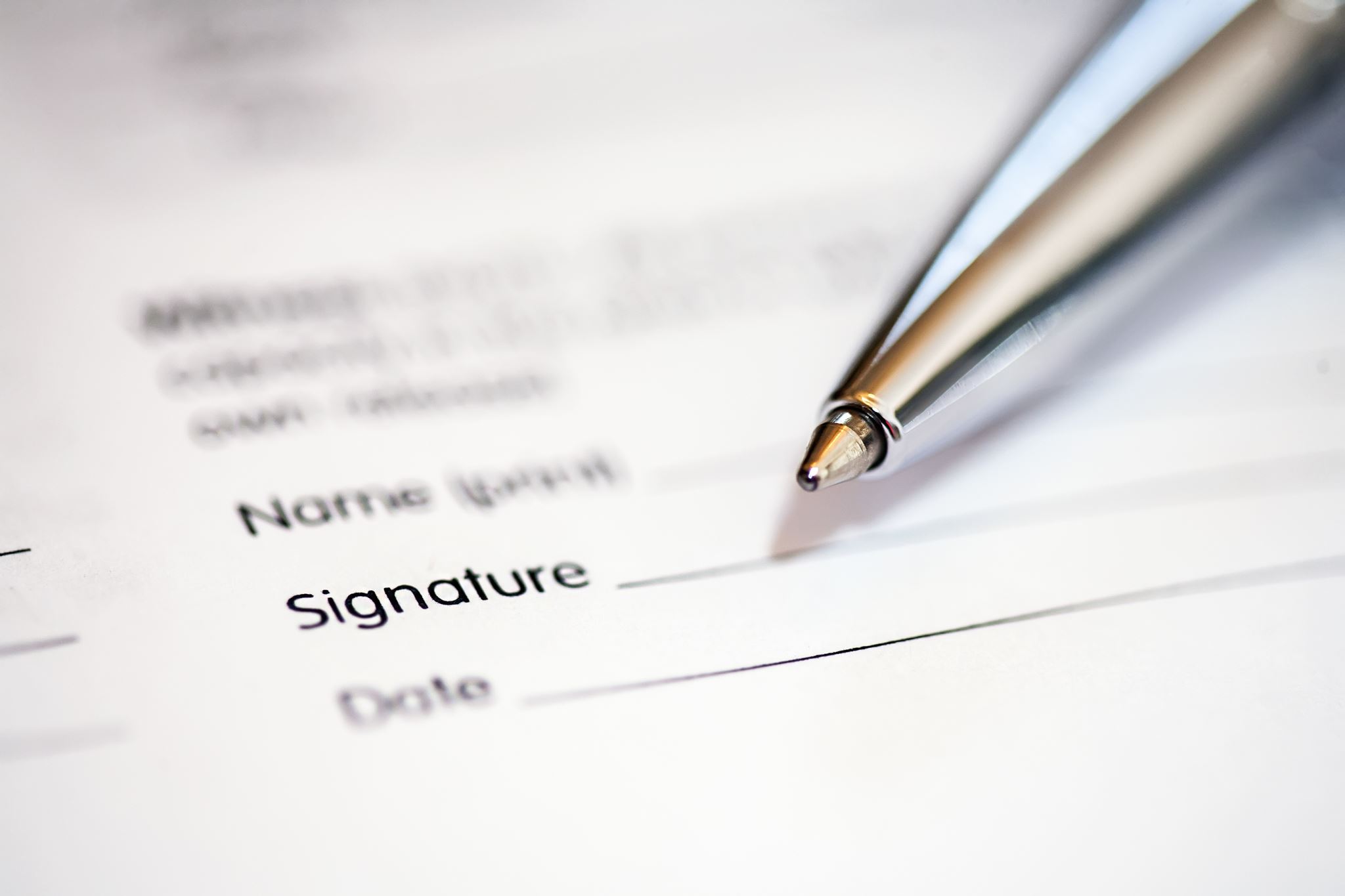 JEDNOTNÁ PŘIJÍMACÍ ZKOUŠKA(JPZ)
přijímací řízení
konečná kritéria jednotlivých škol budou zveřejněna do 31. ledna 2024
povinná součást prvního kola přijímacího řízení do všech maturitních oborů je jednotná přijímací zkouška
zadání testů a jejich distribuci zajišťuje společnost CERMAT - centrum pro zjišťování výsledků vzdělávání (cermat.cz) -> jsou zde k dispozici informace k JPZ a testy z minulých let
systém DIPSY = Informační systém pro přijímací řízení -> připravuje spol. CERMAT, přístupný od 1. února 2024
každá škola má právo požadovat i splnění dalších podmínek – např.:
	a) školní přijímací zkoušky -> např. všeobecný test, test obecných studijních předpokladů, test z AJ, 	motivační pohovor
	b) obdoba „talentové zkoušky“ -> např. TV, HV, VV
přihlédnutí k hodnocení na vysvědčení z 8. a 9. roč. již není pro školy povinné, pokud ale škola toto kritérium má, je potřeba známky dodat na speciálním formuláři, který vystaví naše škola 
škola může požadovat lékařský posudek o zdravotní způsobilosti
přihláška1. kolo JPZ
podání přihlášky od 1. února do 20. února 2024
přihláška až na 3 střední školy nebo 3 učební obory -> pokud zvolíte 3x učební obor, nemůžete již v dalších kolech podat přihlášku na SŠ s maturitou
podání:
	a) elektronicky v systému DIPSY (s ověřenou identitou - Mobilní klíč eGovernmentu nebo Bankovní 	identita) -> nejvýhodnější 
	b) zjednodušená papírová přihláška vytištěná z online systému
	c) vyplněný tiskopis s přílohami
na přihlášce se závazně zvolí pořadí škol dle priority
výsledky budou zveřejněny 15. května 2024 -> při elektronickém podání přihlášky uvidí i uchazeč
odvolání proti nepřijetí nemá již význam podávat
pořadí škol dle priority
počet přihlášených a přijatých v minulých letech – Vysoké školy, střední školy, ZŠ a jazykové školy v celé ČR | AtlasŠkolství.cz (atlasskolstvi.cz)
doporučujeme:
nedávat tři velmi žádané školy
seřadit školy v následujícím pořadí: 1. vysněná škola, 2. obdobný obor s vyšší šancí na přijetí, 3. jistota (nemusí jít nutně o SOU)
pořadí škol je na všech 3 přihláškách shodné
pokud se vzdáte přijetí na školu, kam jste byli přijati v 1. kole, vzdáte se všech škol z tohoto seznamu a musíte podávat přihlášku v 2. kole znovu
termíny konání jpz
1. řádný termín – 12. dubna 2024
2. řádný termín – 15. dubna 2024
pokud se žák hlásí jen na jeden obor s maturitou, účastní se i on obou termínů JPZ
pokud se žák nemůže zúčastnit řádného termínu, je nutná omluva řediteli školy
1. náhradní termín – 29. dubna 2024
2. náhradní termín – 30. dubna 2024
testy cermat
ČJ – 60 minut
M – 70 minut
max. počet bodů ČJ = 50, M = 50
výpočet bodů -> vždy lepší výsledek z daného předmětu se počítá (např. 1. termín JPZ – ČJ 35 bodů, M 26 bodů; 2. termín JPZ – ČJ 24 bodů, M 38 bodů -> celkový výsledek: ČJ 35 bodů + M 38 bodů = 73 bodů)
přihláška2. kolo JPZ
stejný systém -> opět přihláška podle priority na 3 školy, na kterých budou volná místa
kritéria přijetí budou zveřejněna do 20. května 2024 (ve škole, v DIPSY, na webu školy)
přihláška se podává do 24. května 2024
bez JPZ -> počítají se výsledky z 1. kola
od 8. do 12. června 2024 se konají školní přijímací zkoušky
přihláška3. kolo JPZ
termíny a způsob konání jsou zcela na libovůli škol
libovolný počet přihlášek
na jedné přihlášce jedna škola
podává se pouze tiskopisem -> osobní doručení do školy, poštou, datovou schránkou
DALŠÍ INFORMACE
místo určení skládání zkoušky bude uchazečům určeno -> informace obdržíte v pozvánce k JPZ
výsledky nebudou uchazečům zasílány
nejsou zápisové lístky
uchazeči se speciálními vzdělávacími potřebami odevzdají společně s přihláškou doporučení školského poradenského zařízení
ZDROJE INFORMACÍ
webový portál edu.cz
facebookový profil Jednotné přijímačky
informační linka Centra pro zjišťování výsledků vzdělávání
https://www.prihlaskynastredni.cz/
https://prijimacky.cermat.cz/
https://www.msmt.cz/vzdelavani/stredni-vzdelavani/prijimani-na-stredni-skoly-a-konzervatore
https://www.to-das.cz/